Difference in Gene Regulation by Smad and CLIC proteins in Drosophila
Michael Vuong
Alcohol Study
National Institute on Alcohol  Abuse and Alcoholism
About 1 in 4 people who drink heavily may have alcohol dependence or abuse problems
Large majority of heavy drinkers are in late teens, early 20s age
What can we do?
Genetic versus Environmental factors that lead to development of alcohol abuse and disorders
Lots of research regarding environmental factors
Little is known genetic pathways
Human experimentation very difficult
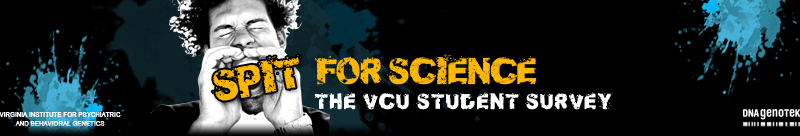 Drosophila melanogaster
Model Organism
Very useful for genetic experiments
Easy to grow and care for
Distinguishable morphology and gender
High fecundity
Recognizable similarities between human and fly genes
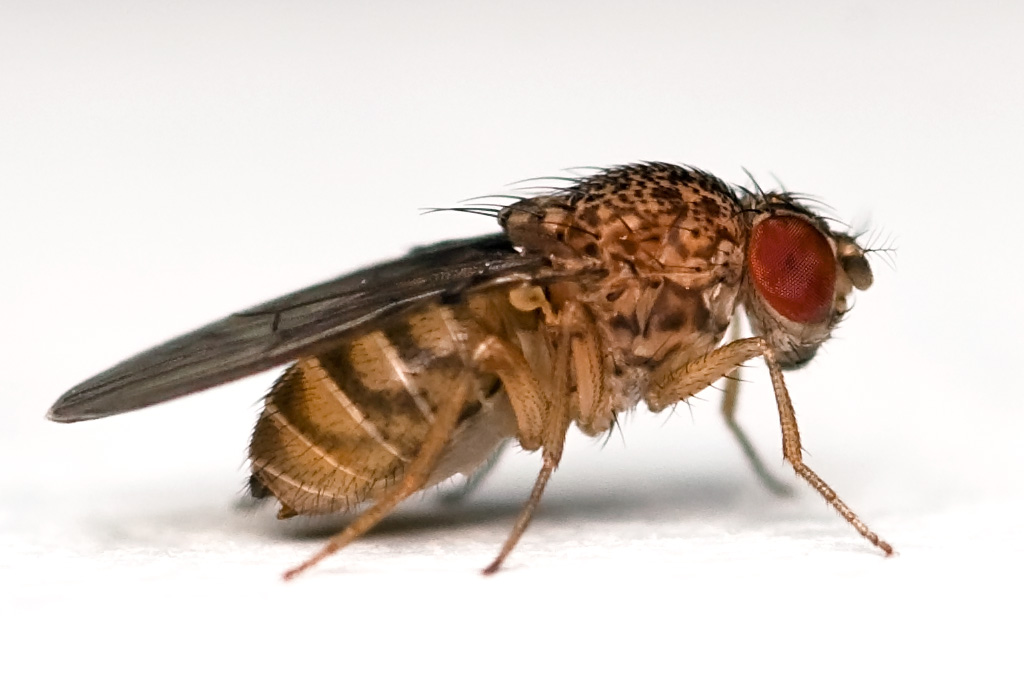 Discovery of CLIC
Bhandaria et al (2012) discovered Chloride Intracellular Channel proteins played a major role in development of alcohol sensitivity in flies
However, mechanism underlying the relationship is still unknown
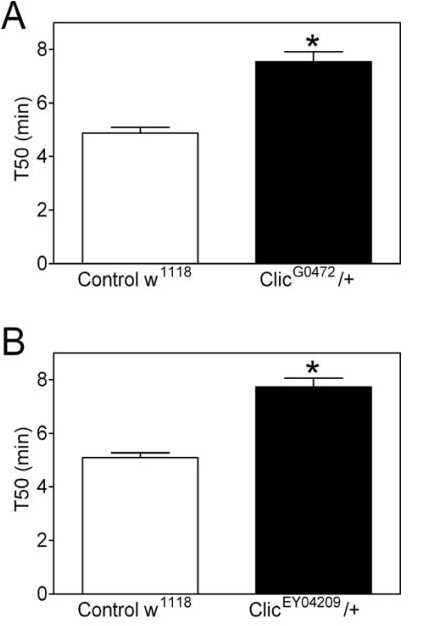 Ethanol Rapid Iterative Negative Geotaxis (eRING)
-Startle-induced vertical climbing




-Bhandari et al(2012)
Transforming Growth Factor-Beta Signaling Pathway
Shukla et al (2009) discovered the presence of CLIC in TGF-β signaling pathway
Interacts with Smad proteins to activate transcription
[Speaker Notes: Smad is critical protein in TGF beta]
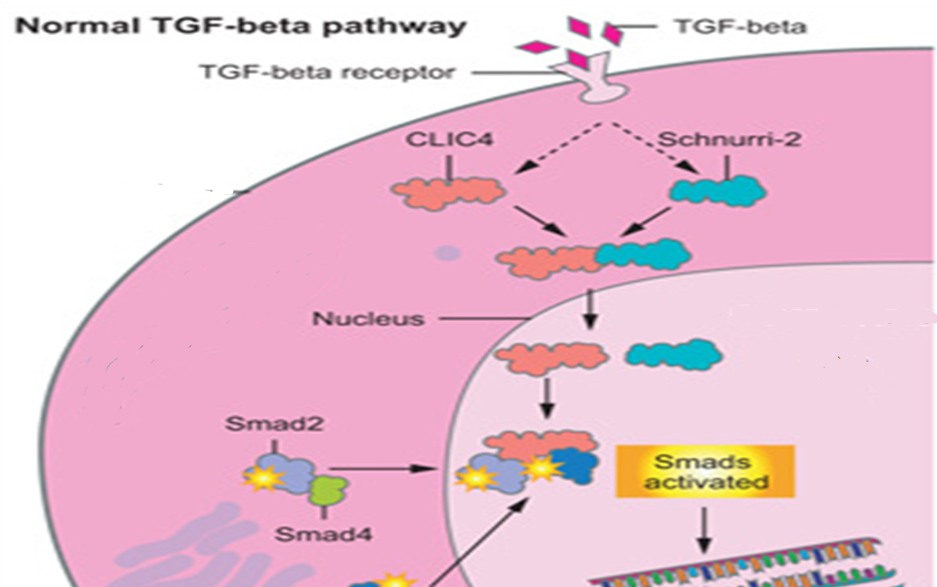 Aim of Experiment
Do Smad proteins and CLIC proteins perform similar gene regulation in Drosophila?
[Speaker Notes: Affymatrix has DNA chip]
CLIC and Smad Mutants
RNAi used to produce transgenic flies 
CLIC silenced 
Smad silenced
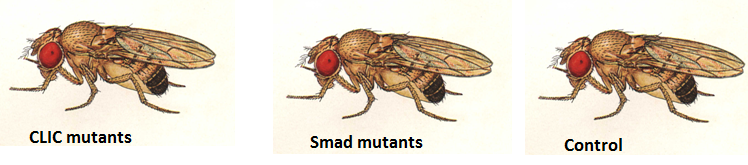 DNA Microarray
Allows for experimentation on thousands of genes, such as entire drosophila genome
Precise location of each gene recorded
Arranged in rows on a glass microscope slide-sized chip
CLIC Mutant
Sample
Control Sample
Control Sample
Smad Mutant Sample
CLIC Mutant
Sample
Control Sample
Control Sample
Smad Mutant Sample
Samples centrifuged and mRNA extracted through buffers
CLIC Mutant
Sample
Control Sample
Control Sample
Smad Mutant Sample
Samples centrifuged and mRNA extracted through buffers
mRNA
mRNA
mRNA
mRNA
CLIC Mutant
Sample
Control Sample
Control Sample
Smad Mutant Sample
Samples centrifuged and mRNA extracted through buffers
mRNA
mRNA
mRNA
mRNA
mRNA converted into cDNA through reverse transcriptase enzyme
	Fluorescent  nucleotides attached to cDNA
CLIC Mutant
Sample
Control Sample
Control Sample
Smad Mutant Sample
Samples centrifuged and mRNA extracted through buffers
mRNA
mRNA
mRNA
mRNA
mRNA converted into cDNA through reverse transcriptase enzyme
	Fluorescent  nucleotides attached to cDNA
cDNA
cDNA
cDNA
cDNA
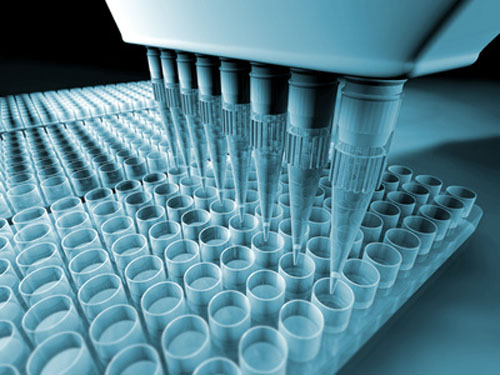 cDNA hybridized to specific spots on slide containing its complementary sequence
Spots are excited by laser
Scanned at certain wavelengths to detect red and green dyes
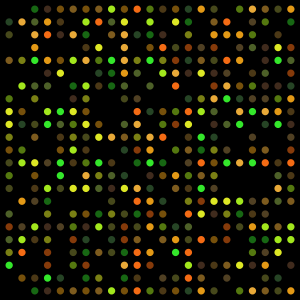 Expression Ratios
Ratio of spot intensity, or expression level, in comparison to normal gene expression
Genes that do not differ will have expression ratio of 1
Up regulated genes [1, ∞]
Down-regulated genes [0,1]
Up-regulate vs Down Regulate
CLIC Regulated Genes 
				versus
			Smad Regulated Genes



			CLIC Regulated Genes
				versus
			Smad Regulated Genes
Expected Results
If overlap, CLIC and Smad (and possibly TGF-β)  have conserved roles in gene expression in Drosophila
Further behavioral tests can be done to confirm results
Most up/down regulated genes can be selected for further investigation
Why does this matter?
The information from this experiment could be used for several future applications
Designing therapeutic treatment for alcohol disorder
Run diagnostics tests for patients predisposed to alcohol disorder
Drugs to prevent alcohol disorders at genetic level
References
Bhandari, P., J. S. Hill, S. P. Farris, B. Costin, I. Martin, C. L. Chan, J. T. Alaimo, J. C. 	Bettinger, A. G. Davies, M. F. Miles and M. Grotewiel (2012). "Chloride 	intracellular channels modulate acute ethanol behaviors in Drosophila, 	Caenorhabditis elegans and mice." Genes Brain Behav 11(4): 387-97
Kong EC, Allouche L, Chapot PA, Vranizan K, Moore MS, Heberlein U, Wolf FW. " 	Ethanol-regulated genes that contribute to ethanol sensitivity and rapid tolerance 	in Drosophila." Alcohol Clin Exp Res. 2010 Feb;34(2):302-16
Shukla, A., M. Malik, C. Cataisson, Y. Ho, T. Friesen, K. S. Suh and S. H. Yuspa (2009). 	"TGF-beta signalling is regulated by Schnurri-2-dependent nuclear translocation 	of CLIC4 and consequent stabilization of phospho-Smad2 and 3." Nat Cell Biol 	11(6): 777-84.Berryman, M. A. and J. R. Goldenring (2003). "CLIC4 is enriched 	at cell-cell junctions and colocalizes with AKAP350 at the centrosome and 	midbody of cultured mammalian cells." Cell Motil Cytoskeleton 56(3): 159-72.
http://learn.genetics.utah.edu/content/labs/microarray/
Morozova TV, Ayroles JF, Jordan KW, Duncan LH, Carbone MA, Lyman RF, Stone EA, 	Govindaraju. " Alcohol sensitivity in Drosophila: translational potential of 	systems genetics." Genetics. 2009 Oct;183(2):733-45, 1SI-12SI.
Shanks, R. A., M. C. Larocca, M. Berryman, J. C. Edwards, T. Urushidani, J. Navarre 	and J. R. Goldenring (2002). "AKAP350 at the Golgi apparatus. II. Association of 	AKAP350 with a novel chloride intracellular channel (CLIC) family member." J 	Biol Chem 277(43): 40973-80.